День Рождения Деда Мороза
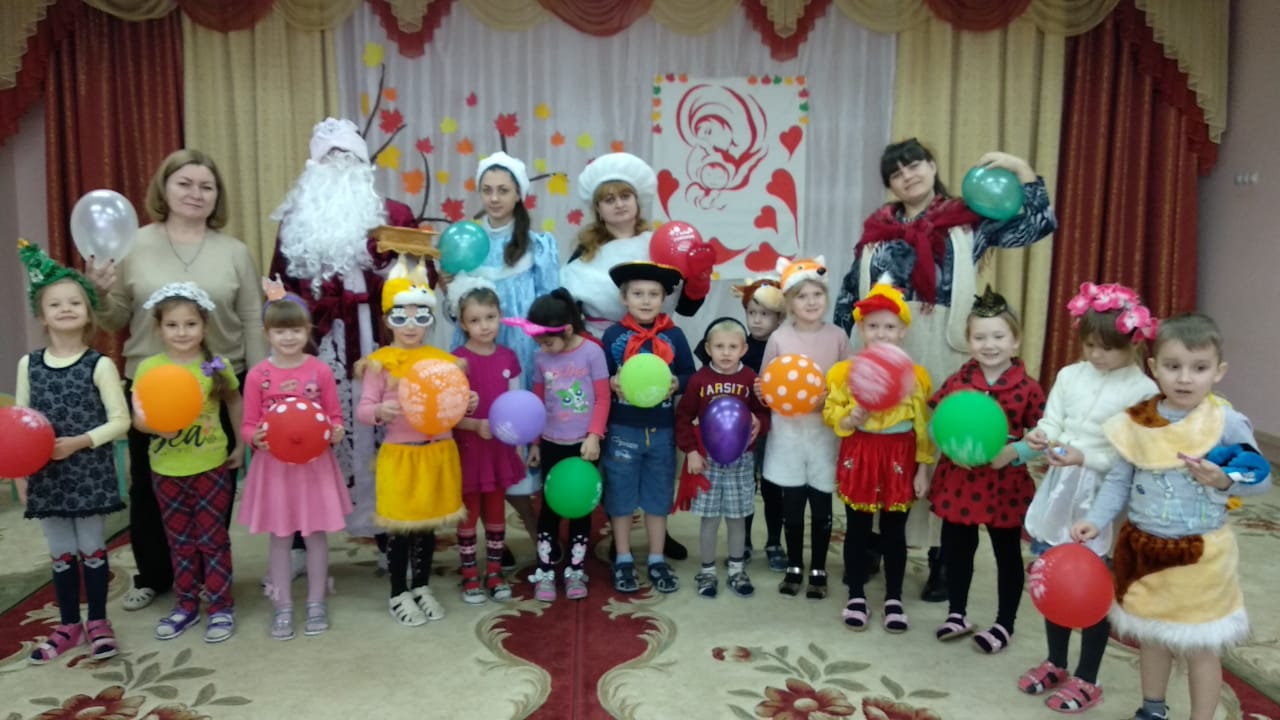 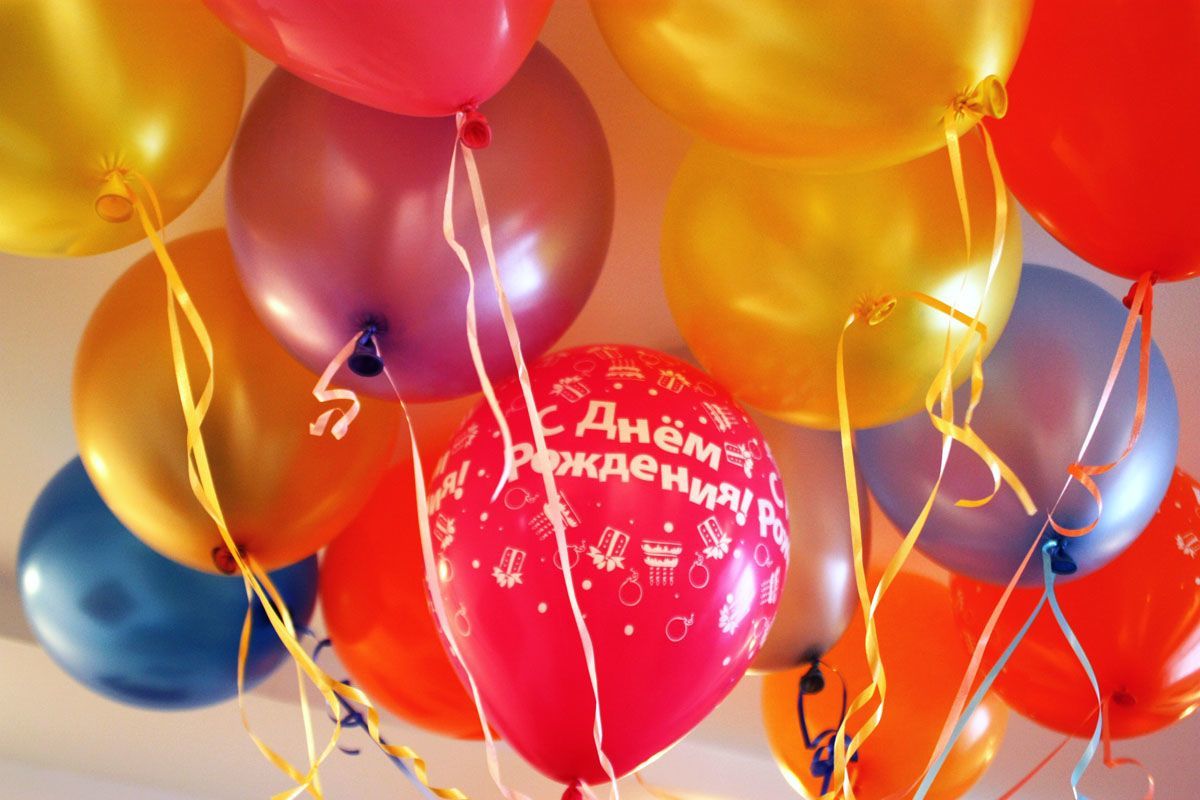 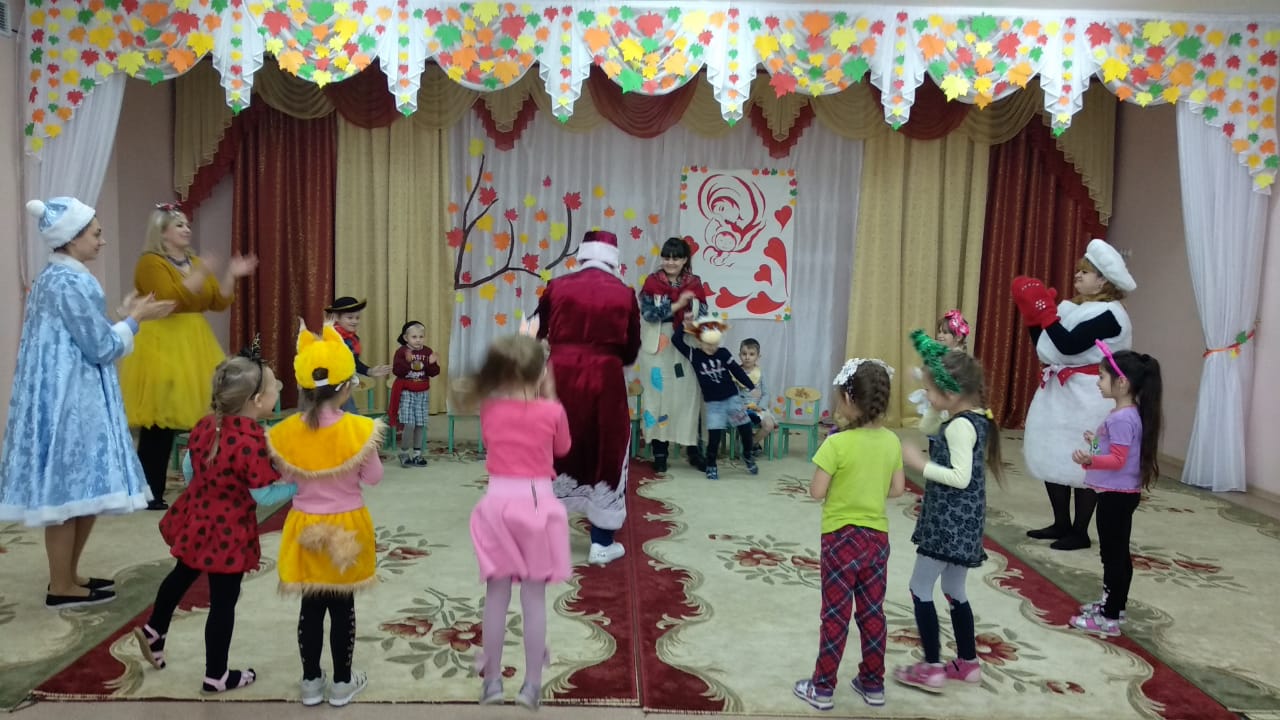 У Дедушки Мороза,
 знакомого всем детям, 
тоже бывает День Рождения! Детки вместе с педагогами  отмечали 
День Рождения Деда Мороза.
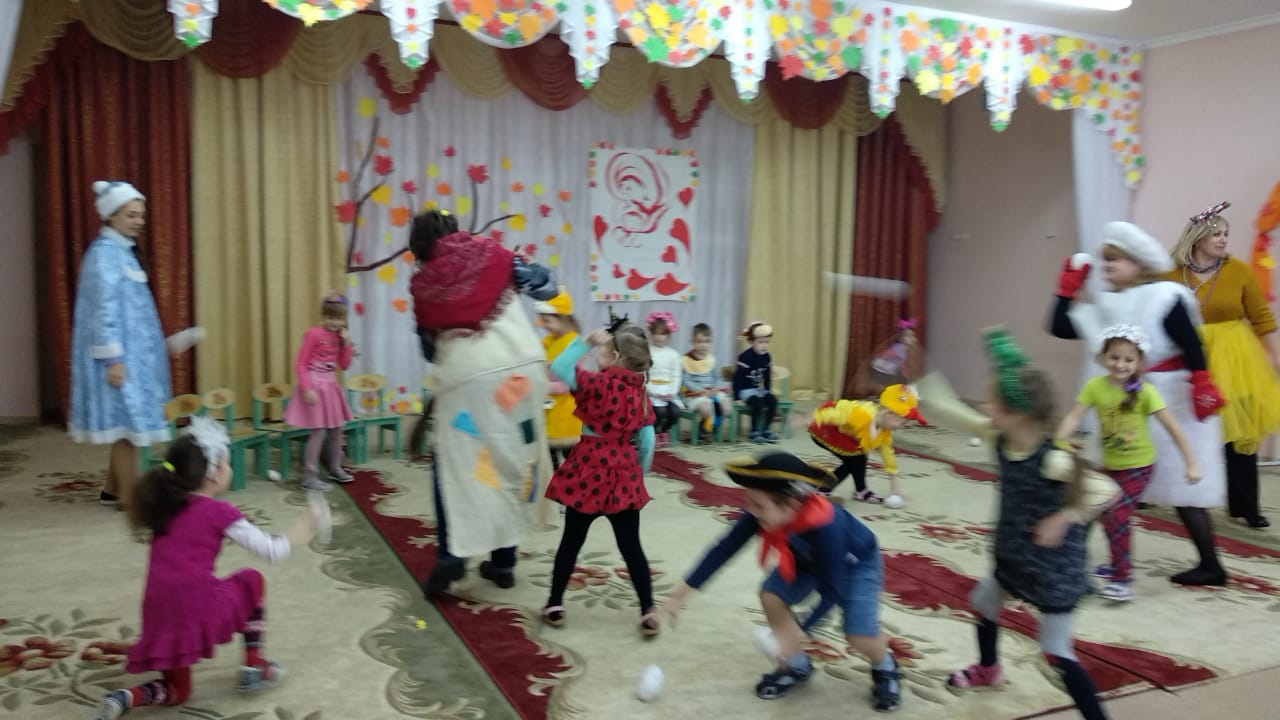 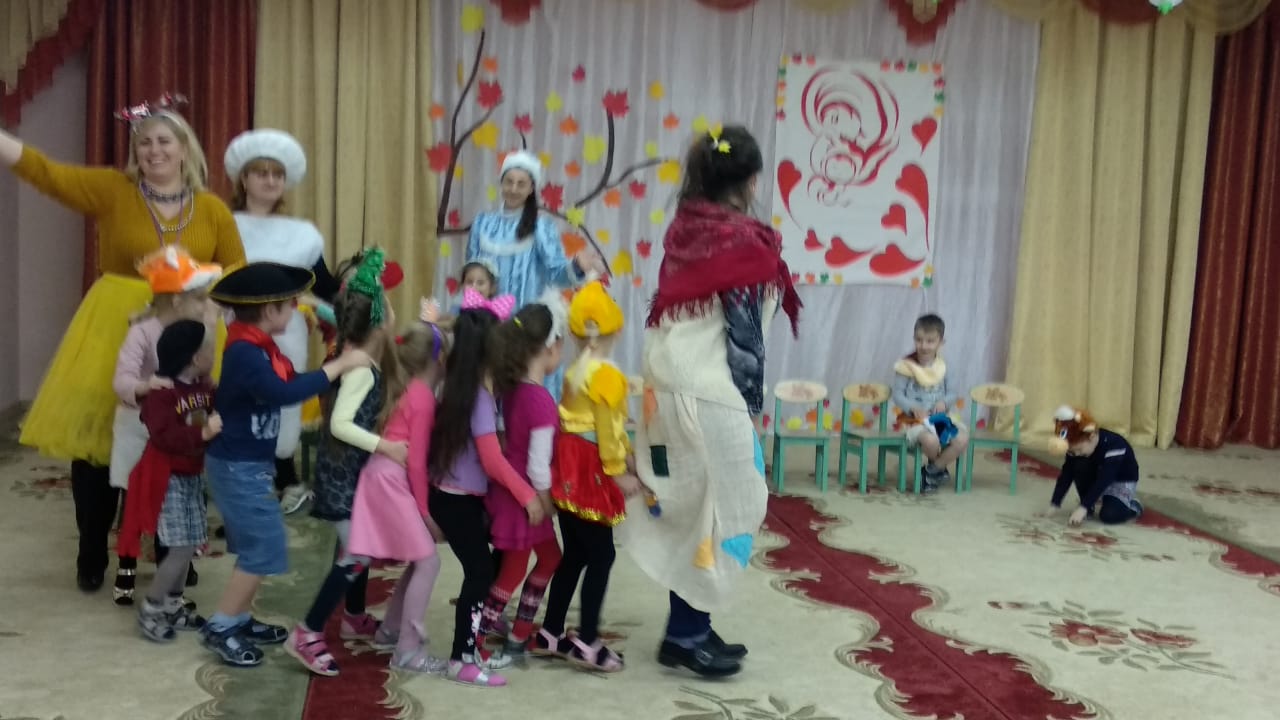 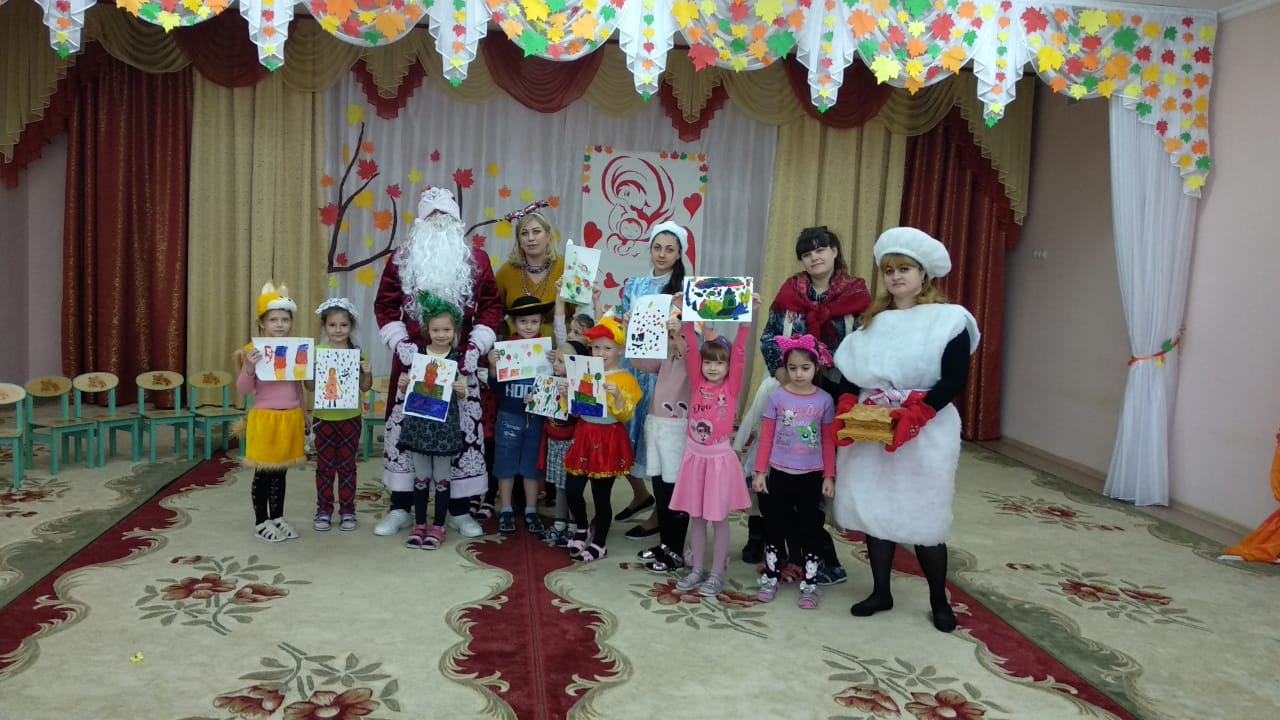 Поздравить Дедушку пришли Баба Яга, Снеговик, его внучка Снегурочка. День Рождение отметили очень весело: катались на метле Бабы Яги, играли в снежки, водили хороводы с Дедом Морозом и, конечно подарили подарки Деду Морозу.
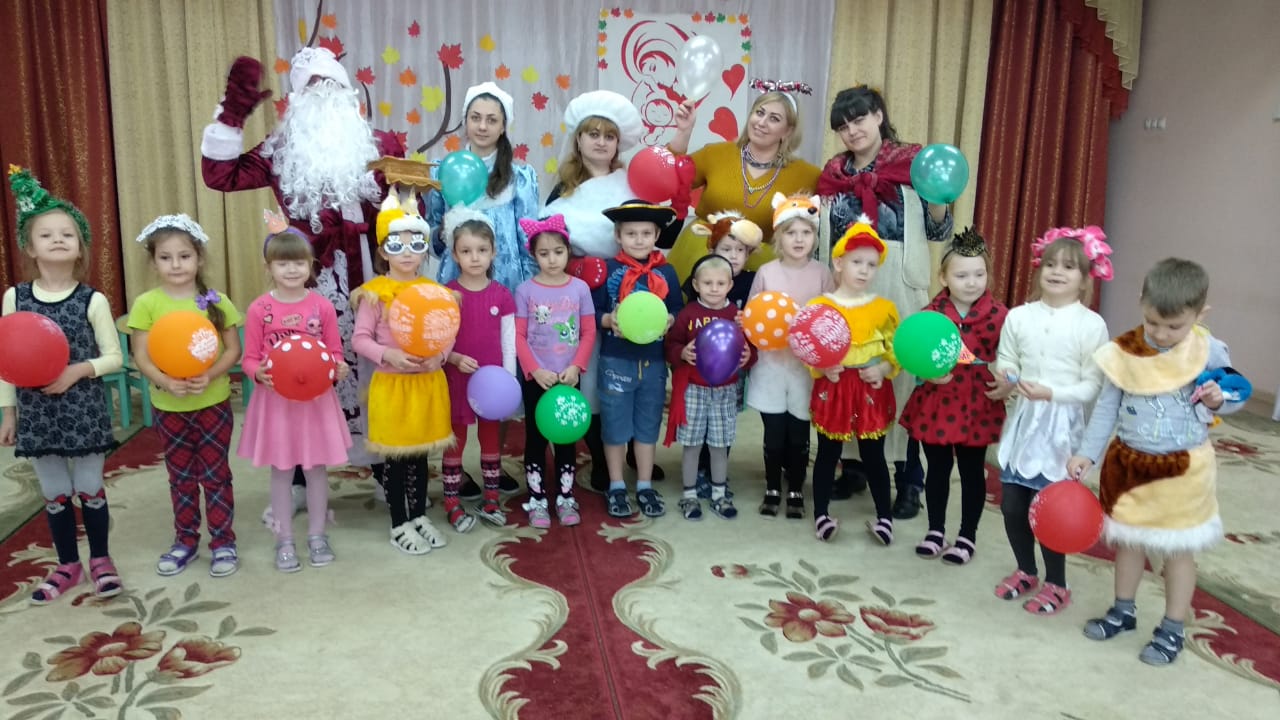 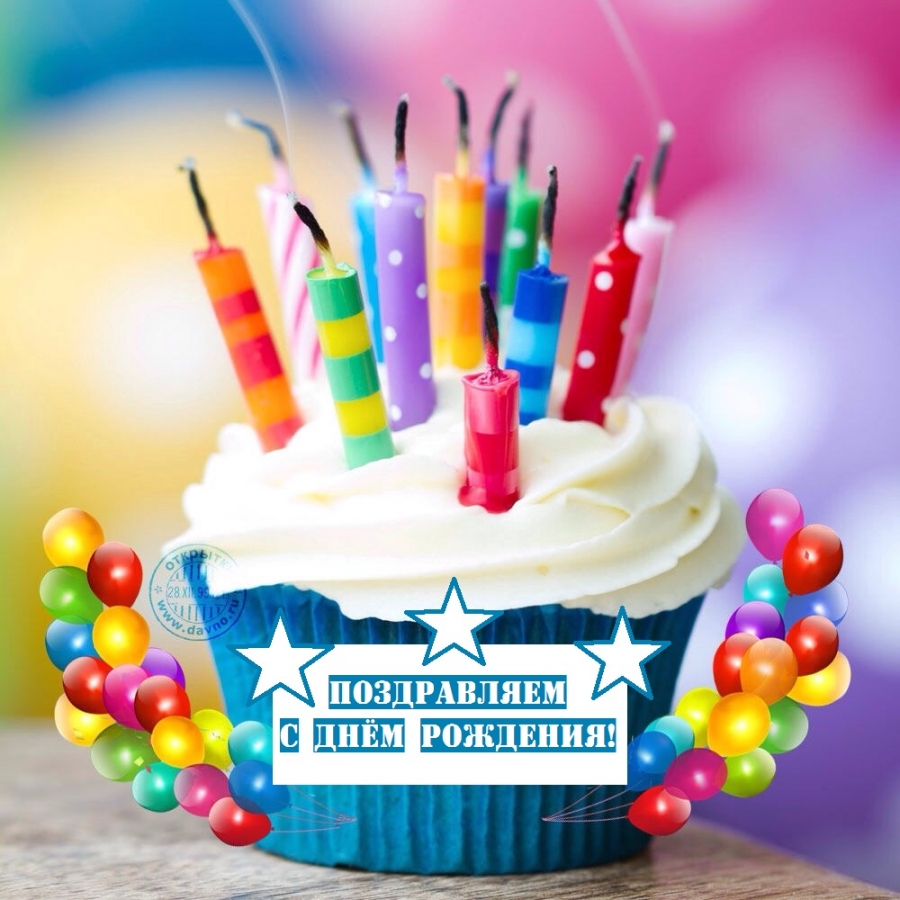 Мероприятие подготовили и провели воспитатели: Кулуева А.В., Жигалова О.М.,  Макаренко А.С., педагог- психолог Бадалян Д.Я., музыкальный руководитель Марюхина С.В., инструктор по физической культуре Руссол А.А.